ENDANGERED SPECIES IN CROATIA
Bottlenose dolphin
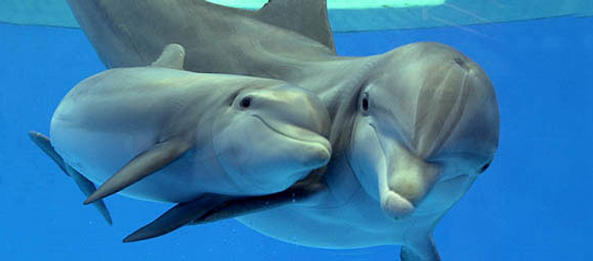 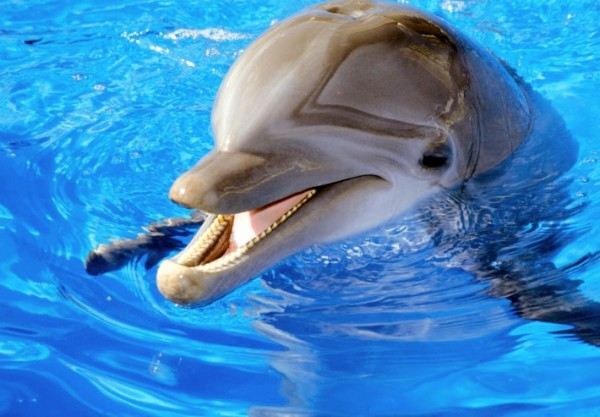 Classification
ballen whales
toothed whales
HABITAT
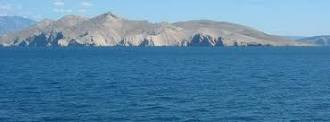 The Adriatic Sea
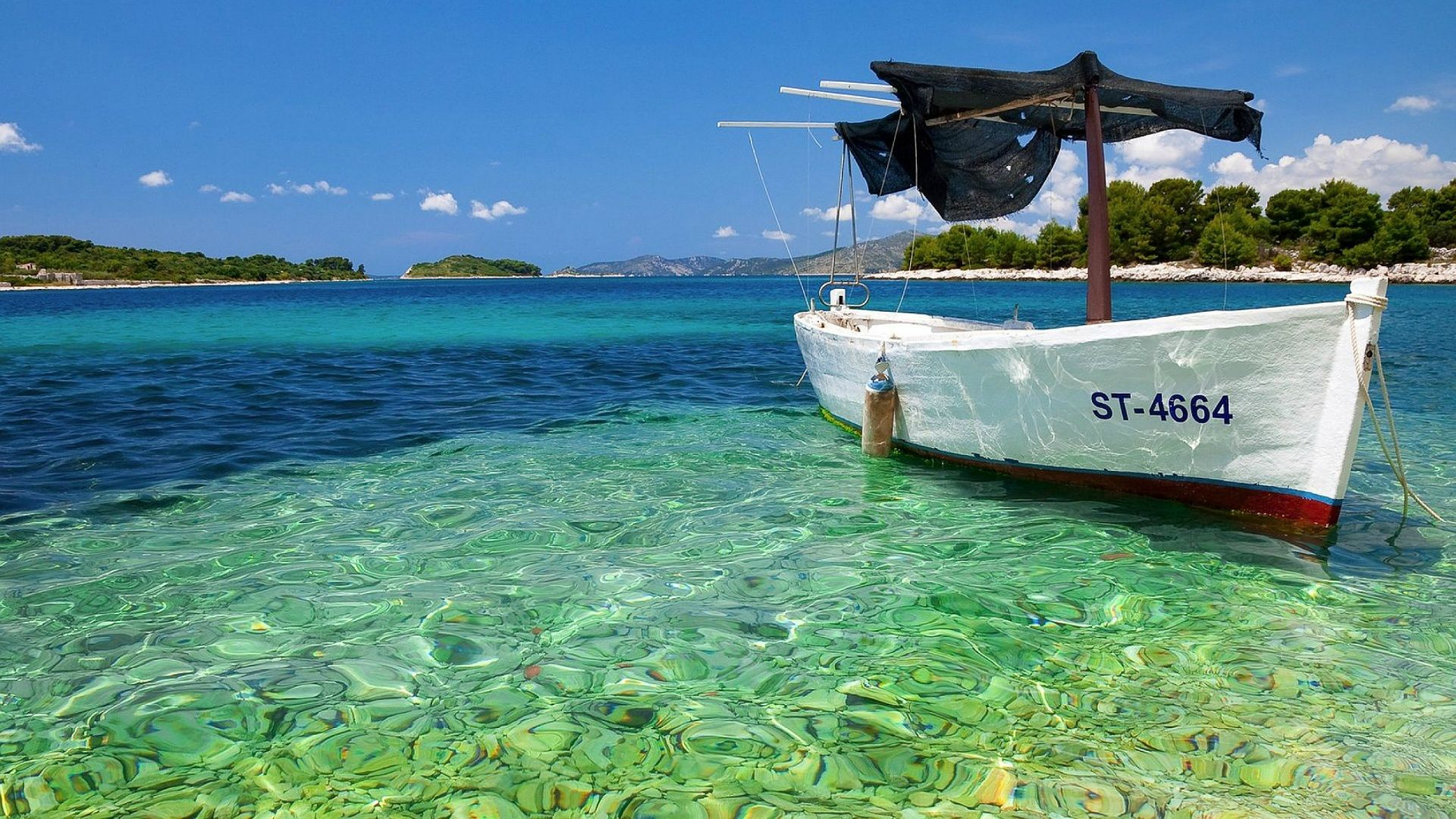 DESCRIPTION
elongated hydrodynamic body shape
color varies from dark blue to brown-gray on the back, over a light gray on the sides and white on the belly
Length: 2-4 meters
weight may range between 100 and 500 kg
FOOD
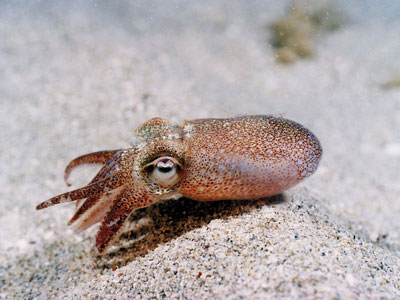 cephalopods
crustaceans
molluscs
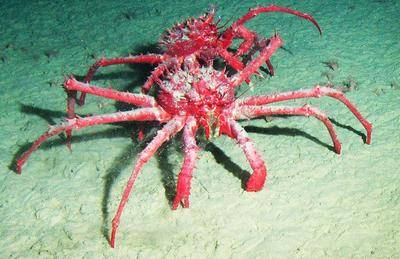 YOUNG DOLPHINS
cubs
born in summer
mother and cub are in close contact until the calf is not copable of carring for themselves
LENGTH OF LIFE
up to 50 years
WHY THEY ARE ENDENGARED
Illegal hunting (poaching)
Habitat destruction
WHAT IS DONE TO PROTECT THEM
„Adriatic Project”
implements and promotes the study
 conservation of cetaceans and other marine organisms  and marine environment as a whole
THANK YOU FOR YOUR ATTENTION!
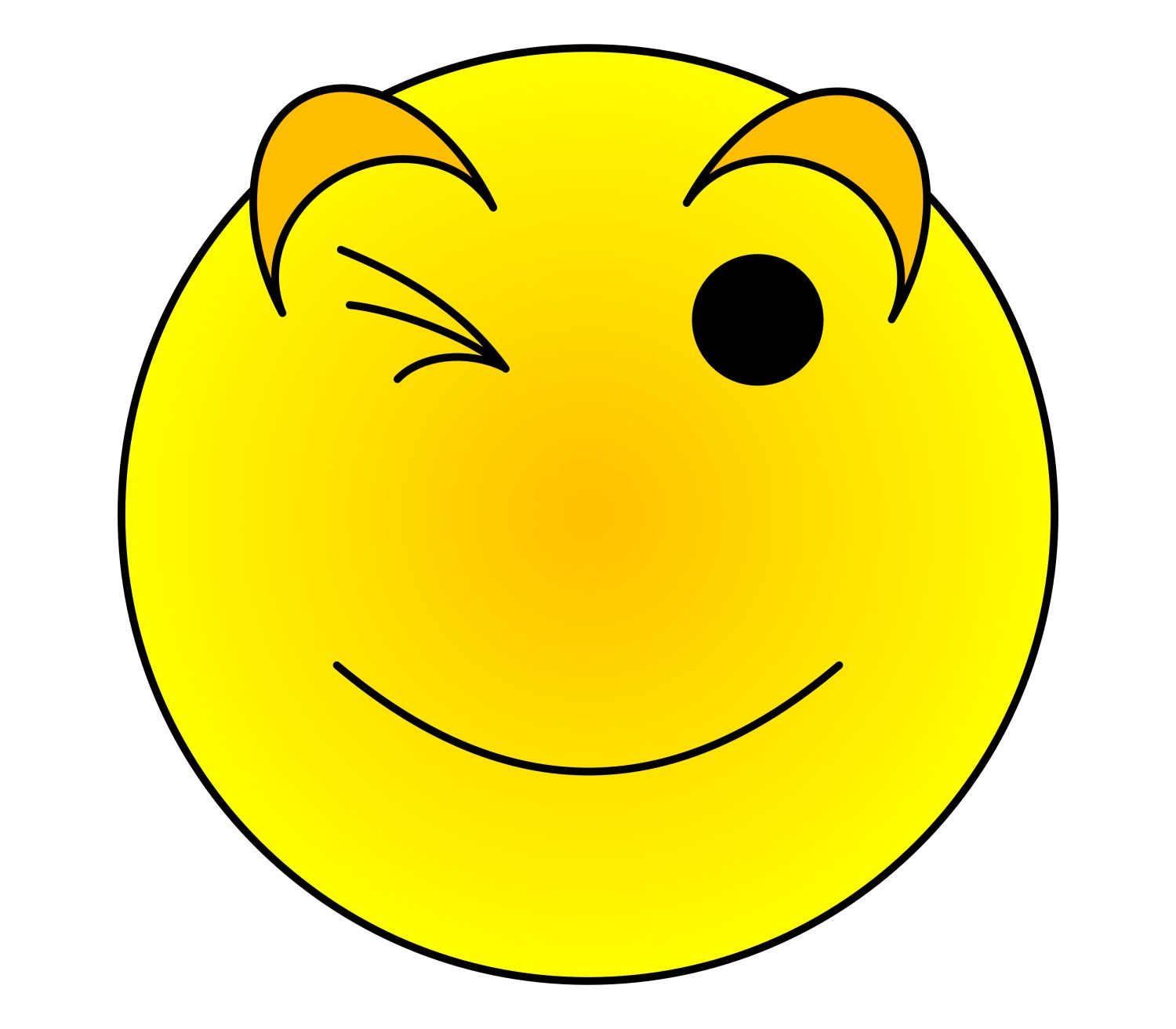 Made by: Magdalena Laić, 8.b